Η φυσική με πειράματα
Στο εργαστΗριο
Το εργαστήριο
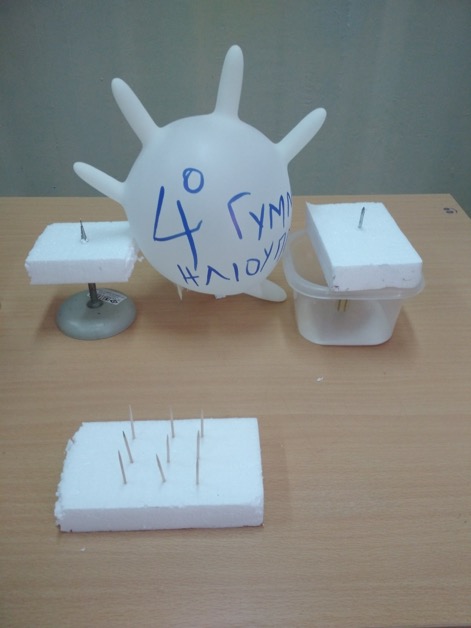 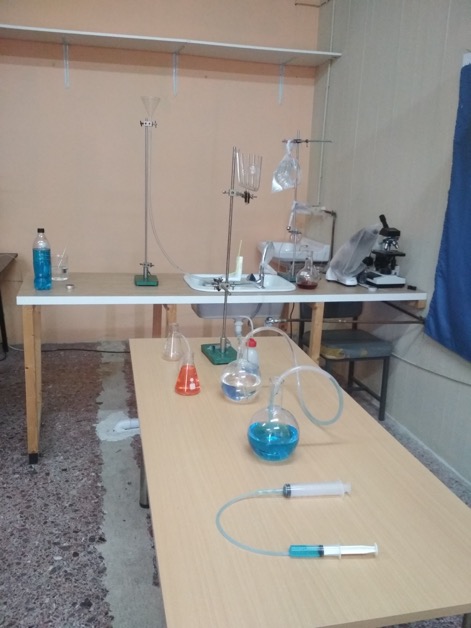 Εργαστήριο
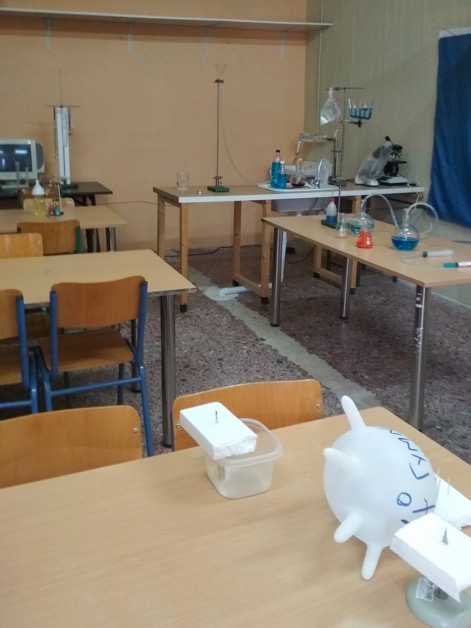 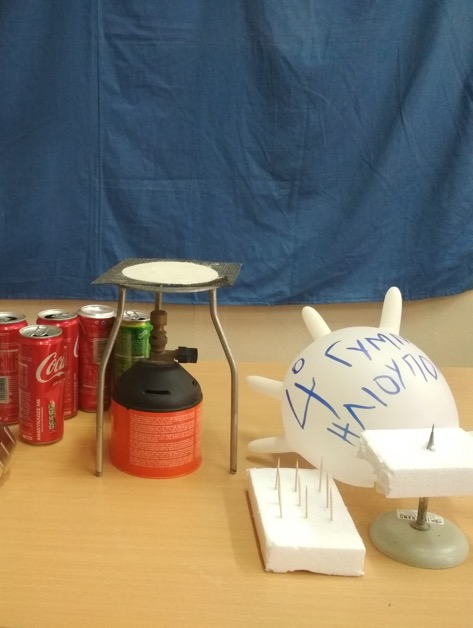 Εργαστήριο
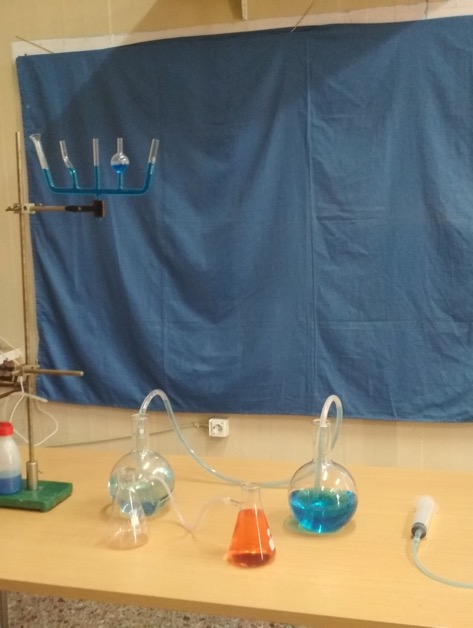 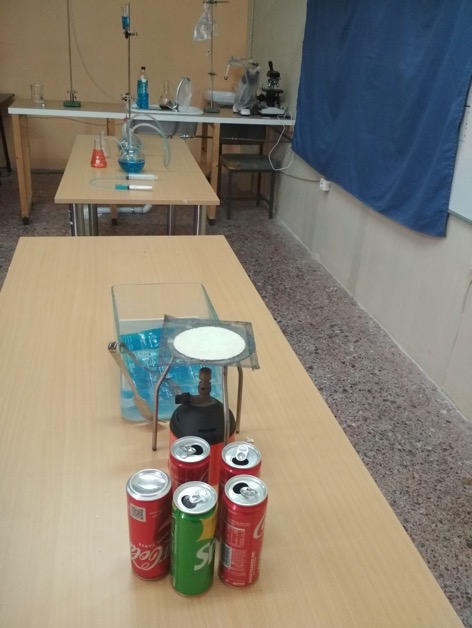 Πίεση
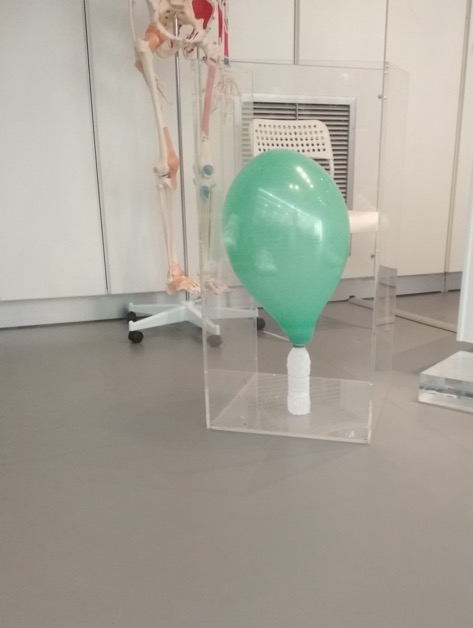 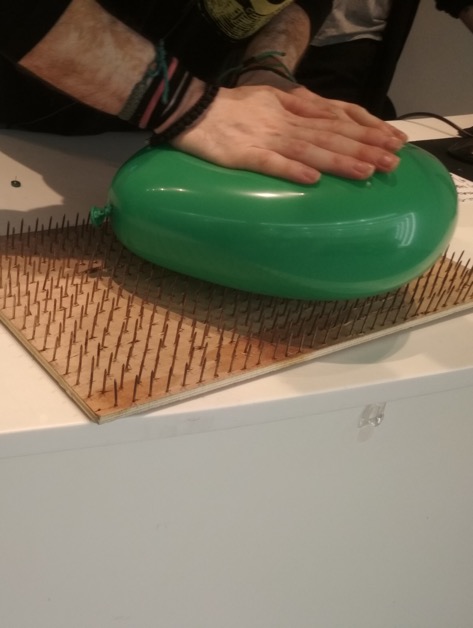 Μπαλόνια
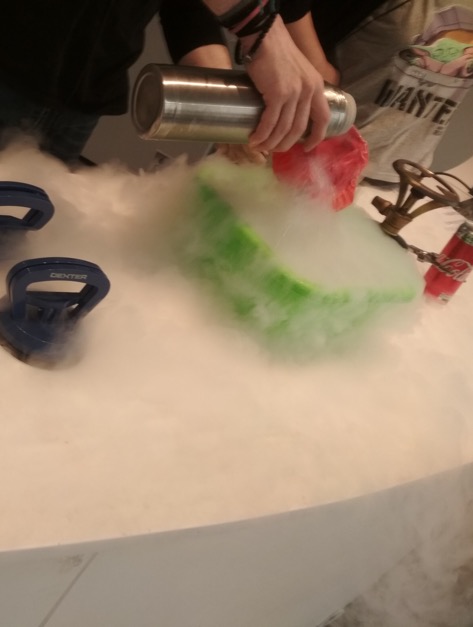 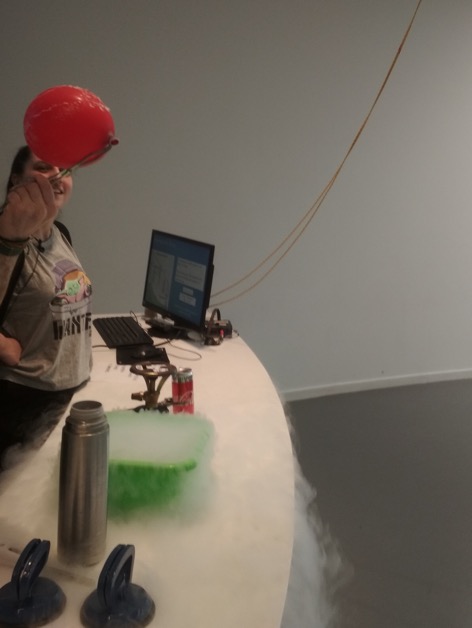 Υποπίεση
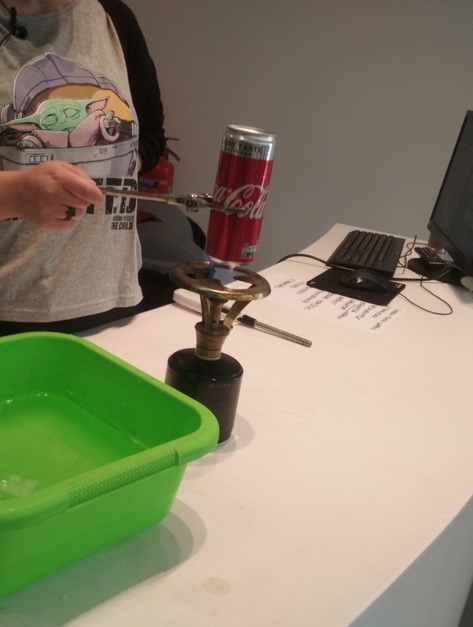 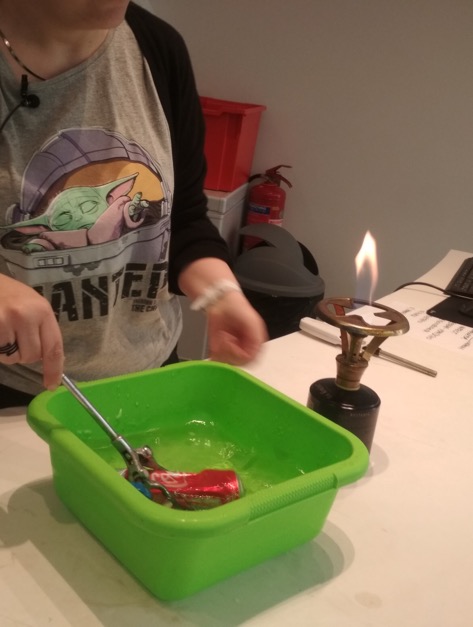 Υδροστατική - Συγκοινωνούντα
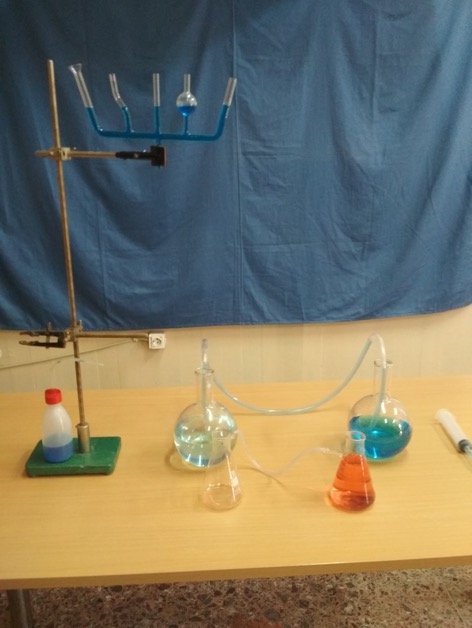 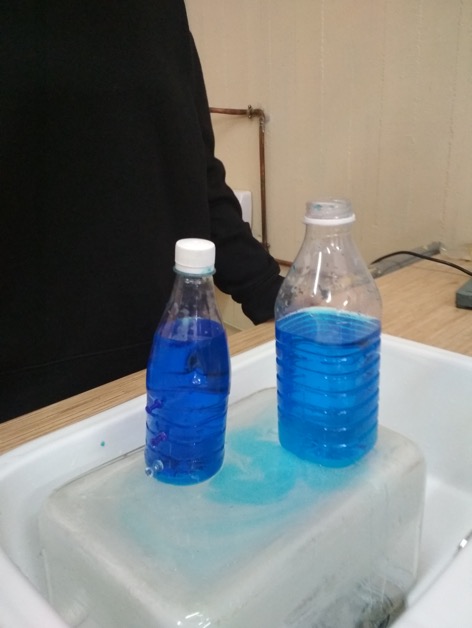 Υδροστατική Πίεση
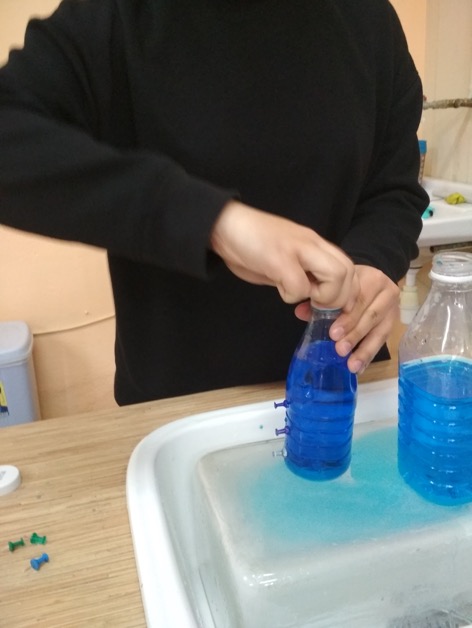 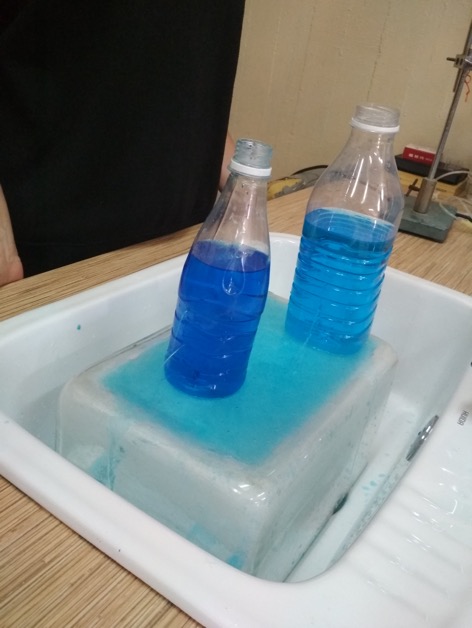 Εφαρμογές
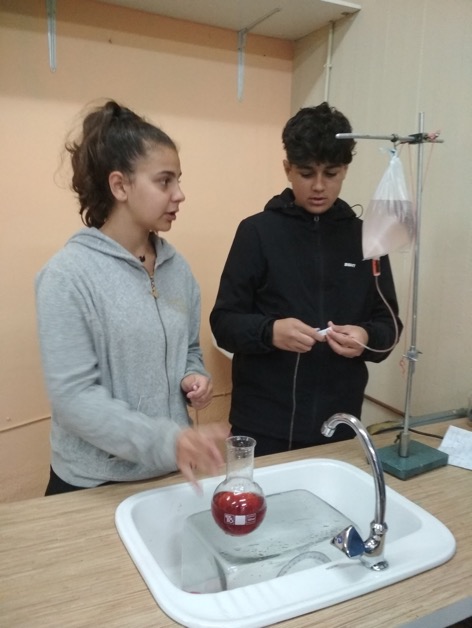 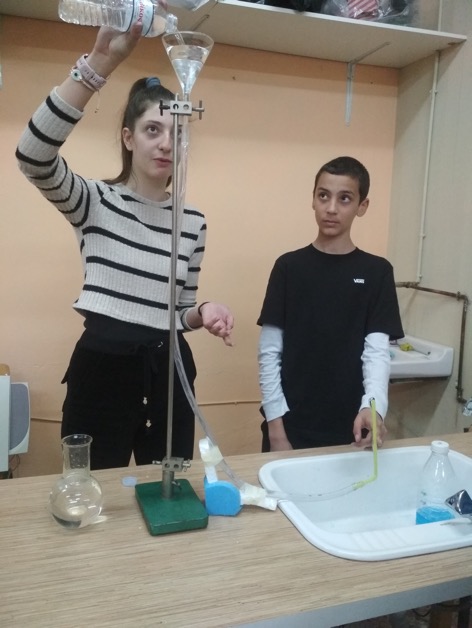 Εφαρμογές
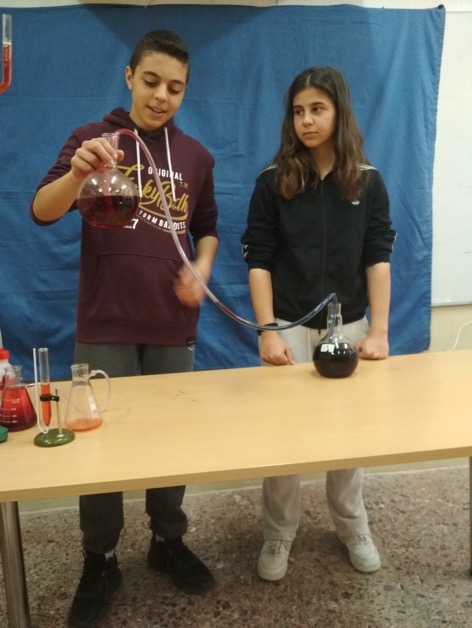 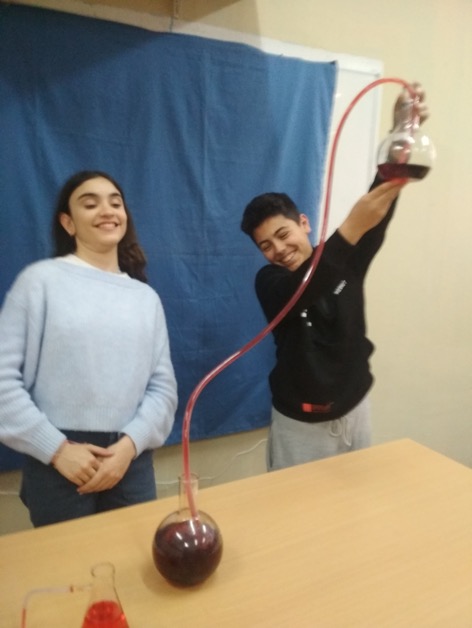 Αρχή Πασκάλ
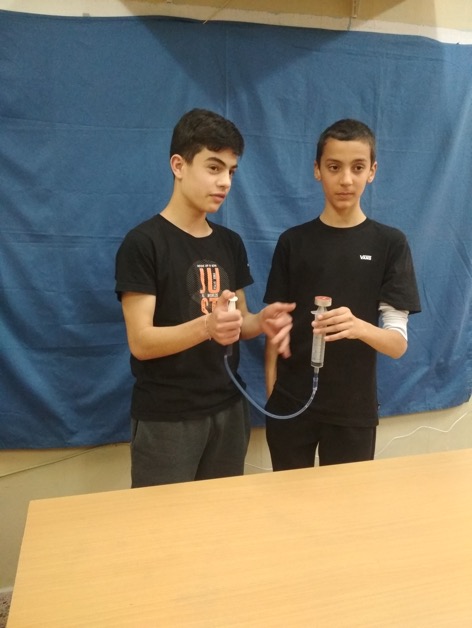 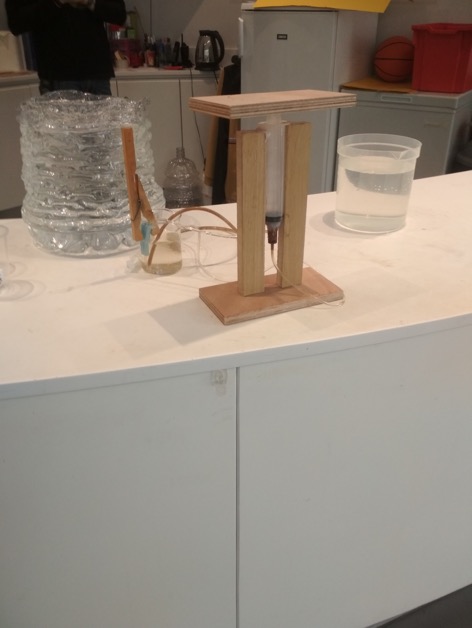 Άνωση
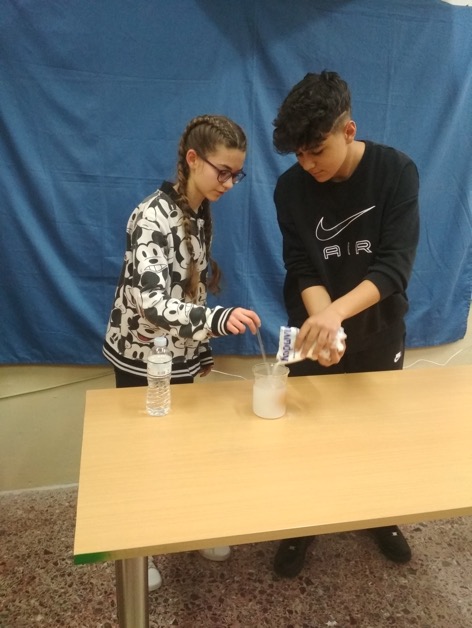 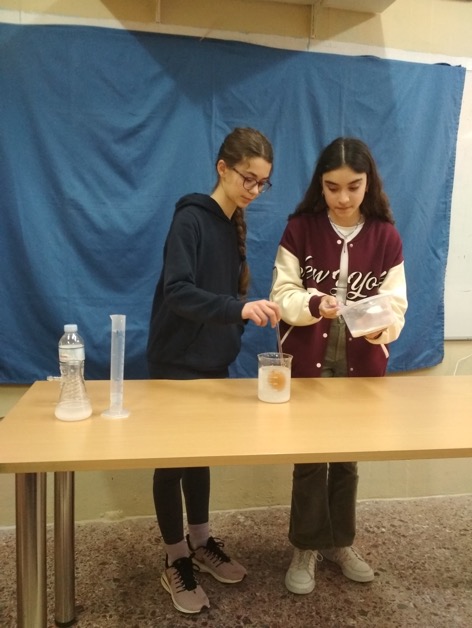